■基本レイアウト
■レイアウト記入欄　ステージの基本配置を記入してください。
レイアウトは1/100で、メッシュは1mです。
ステージ　 w7200×d2400×h600
演台、司会台は各1台
ステップ（2段）は2台


右の図面に希望レイアウトを記入してください。
会場備品は下記の図形をご利用ください。
※縮尺は合わせてますので、改変しないでください。

PCの設置箇所を図中に記載してください。
※ステージ上、もしくはステージ袖近辺

持込み備品は赤塗り図形（記号付与）で配置し、
下欄に仕様をご記入ください。

セッションの途中でセットチェンジがある場合は、
このページを複製して全てのセット図を
作成ください。
A3 1/100
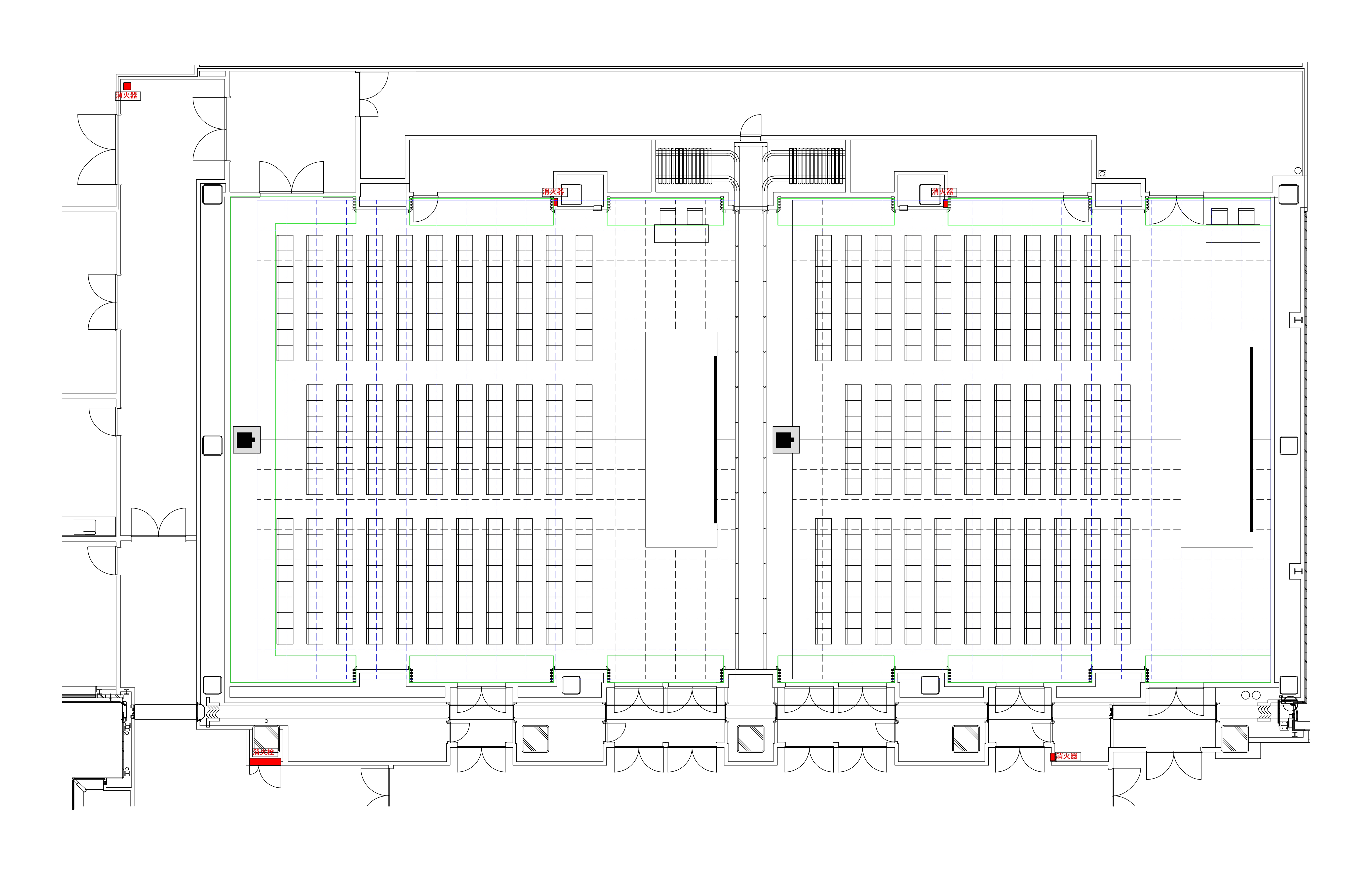 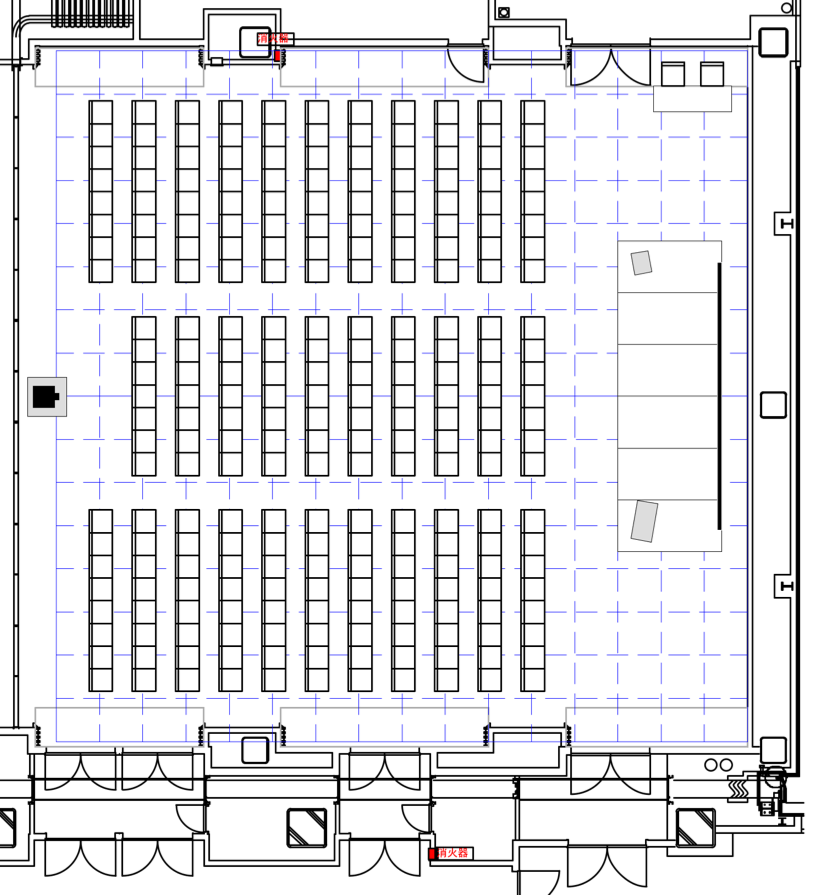 スクリーン
▼
大
司
※この扉からの出入りはできません
演台（大） w1200×d480×h1060
大
演台（中） w900×d480×h1060
中
司会台 w500×d400×h1100
司
机
机 w1800×d600×h700
イス（スタッキングチェア）
ステップ（2段）
■持込み備品、要望等記入欄　持込み備品、運営・進行・備品等への要望があればご記入ください。
※ご提出頂いたレイアウトは、前後のプログラムやその他の条件により変更いただく場合がありますので、予めご承知おきください。
■基本レイアウト
■レイアウト記入欄　ステージの基本配置を記入してください。
レイアウトは1/100で、メッシュは1mです。
ステージ　 w7200×d2400×h600
演台、司会台は各1台
ステップ（1段）は2台


右の図面に希望レイアウトを記入してください。
会場備品は下記の図形をご利用ください。
※縮尺は合わせてますので、　改変しないでください。

PCの設置箇所を図中に記載してください。
※ステージ上、もしくはステージ袖近辺

持込み備品は赤塗り図形（記号付与）で配置し、
下欄に仕様をご記入ください。

セッションの途中でセットチェンジがある場合は、
このページを複製して全てのセット図を
作成ください。
A3 1/100
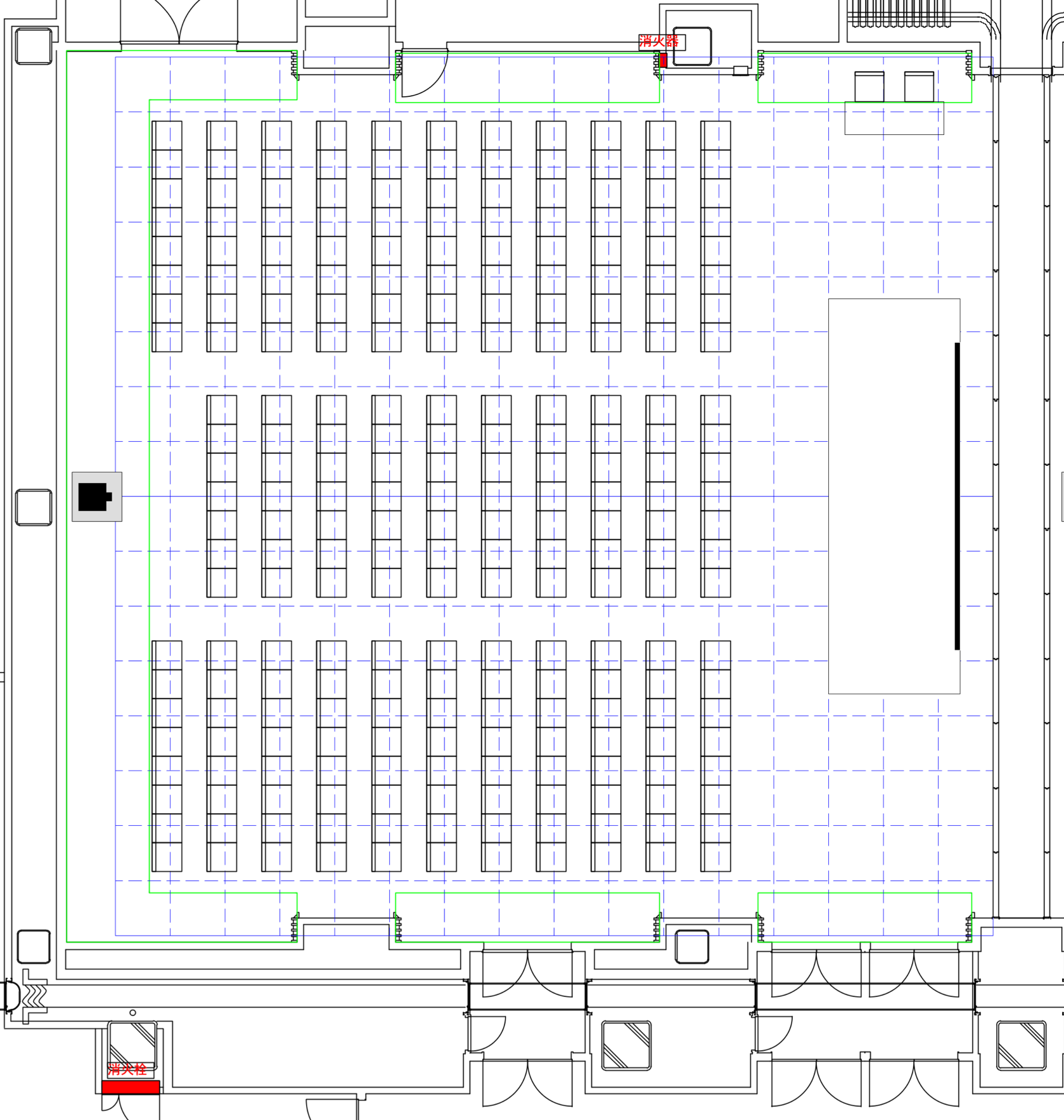 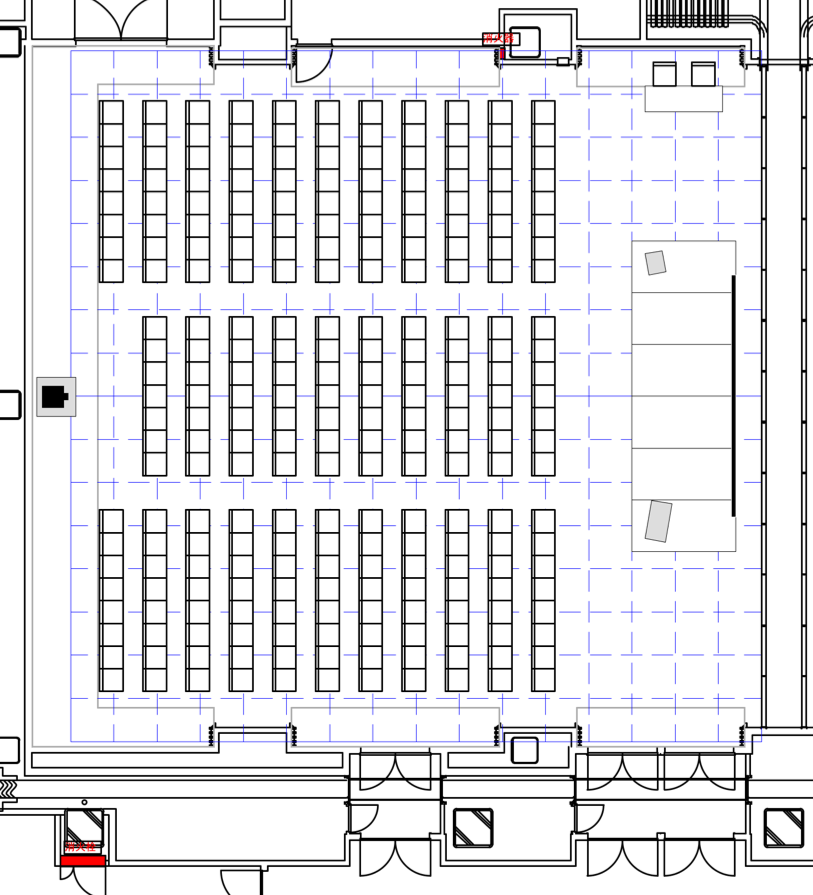 スクリーン
▼
大
司
演台（大） w1200×d480×h1060
大
演台（中） w900×d480×h1060
中
司会台 w500×d400×h1100
司
机
机 w1800×d600×h700
イス（スタッキングチェア）
ステップ（1段）
■持込み備品、要望等記入欄　持込み備品、運営・進行・備品等への要望があればご記入ください。
※ご提出頂いたレイアウトは、前後のプログラムやその他の条件により変更いただく場合がありますので、予めご承知おきください。
■基本レイアウト
■レイアウト記入欄　ステージ部分の基本配置を記入してください。
レイアウトは1/100で、メッシュは1mです。
演台、司会台は1台

右の図面に希望レイアウトを記入してください。
会場備品は下記の図形をご利用ください。
※縮尺は合わせてますので、　改変しないでください。

PCの設置箇所を図中に記載してください。
※プロジェクターよりスクリーン側

持込み備品は赤塗り図形（記号付与）で配置し、
下欄に仕様をご記入ください。

基本レイアウトのままの場合は、
図中に「基本レイアウト」とご記入ください。

セッションの途中でセットチェンジがある場合は、
このページを複製して全てのセット図を
作成ください。
A3 1/100
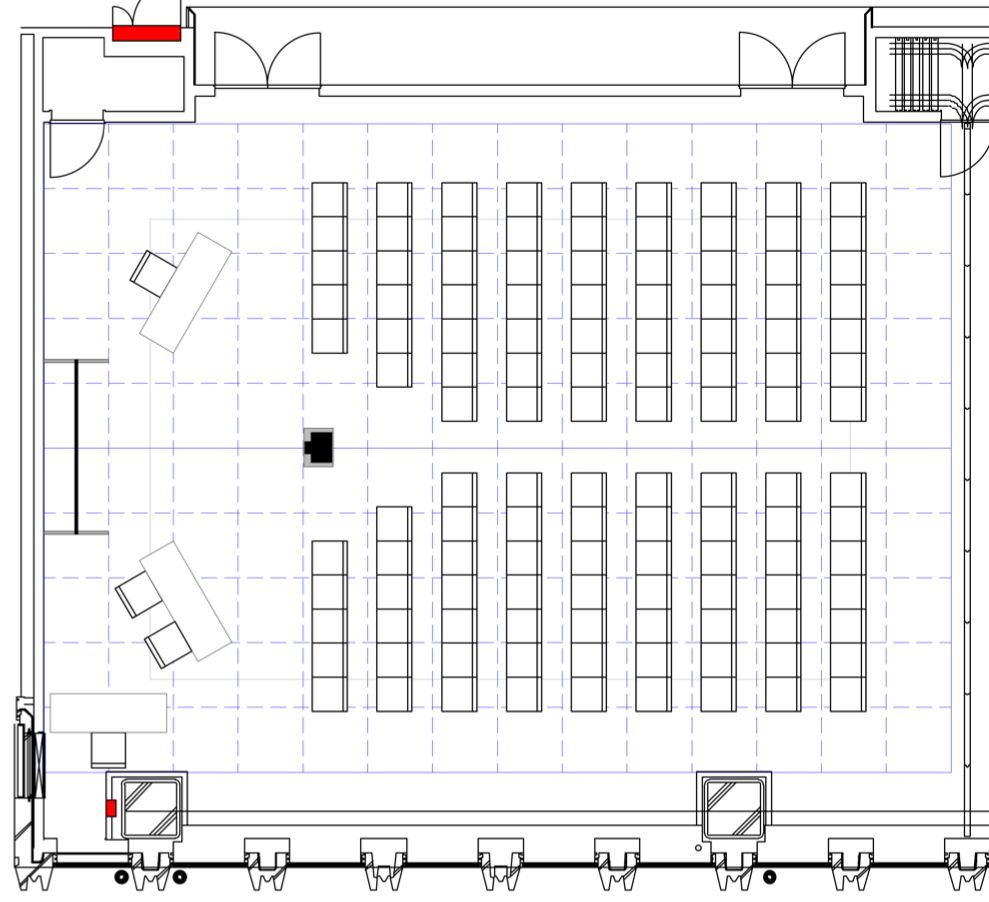 スクリーン
▼
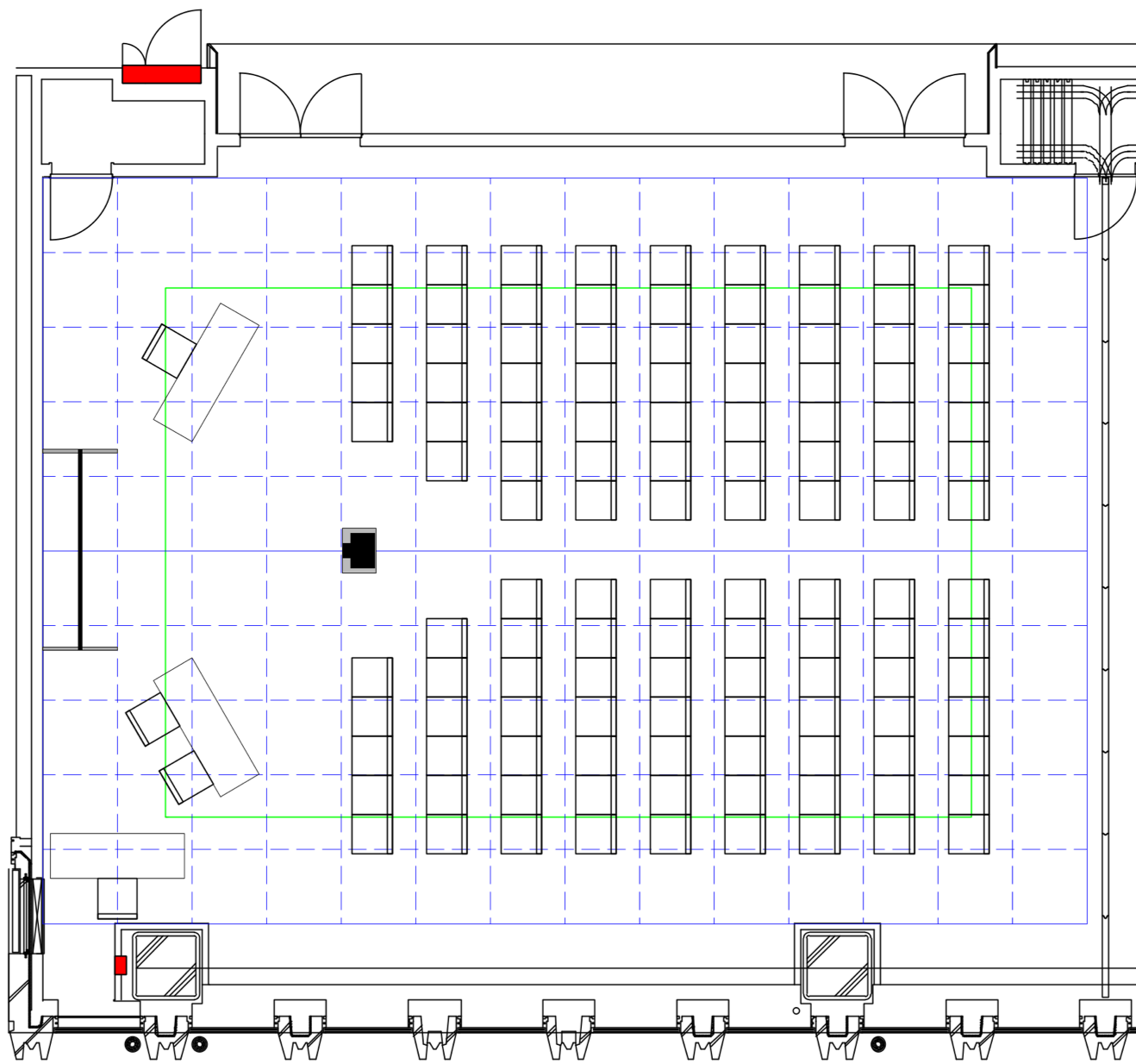 演台（中） w900×d480×h1060
中
司会台 w500×d400×h1100
司
机
机 w1800×d600×h700
イス（スタッキングチェア）
■持込み備品、要望等記入欄　持込み備品、運営・進行・備品等への要望があればご記入ください。
※ご提出頂いたレイアウトは、前後のプログラムやその他の条件により変更いただく場合がありますので、予めご承知おきください。
■基本レイアウト
■レイアウト記入欄　ステージ部分の基本配置を記入してください。
レイアウトは1/100で、メッシュは1mです。
演台、司会台は1台

右の図面に希望レイアウトを記入してください。
会場備品は下記の図形をご利用ください。
※縮尺は合わせてますので、　改変しないでください。

PCの設置箇所を図中に記載してください。
※プロジェクターよりスクリーン側

持込み備品は赤塗り図形（記号付与）で配置し、
下欄に仕様をご記入ください。

基本レイアウトのままの場合は、
図中に「基本レイアウト」とご記入ください。

セッションの途中でセットチェンジがある場合は、
このページを複製して全てのセット図を
作成ください。
A3 1/100
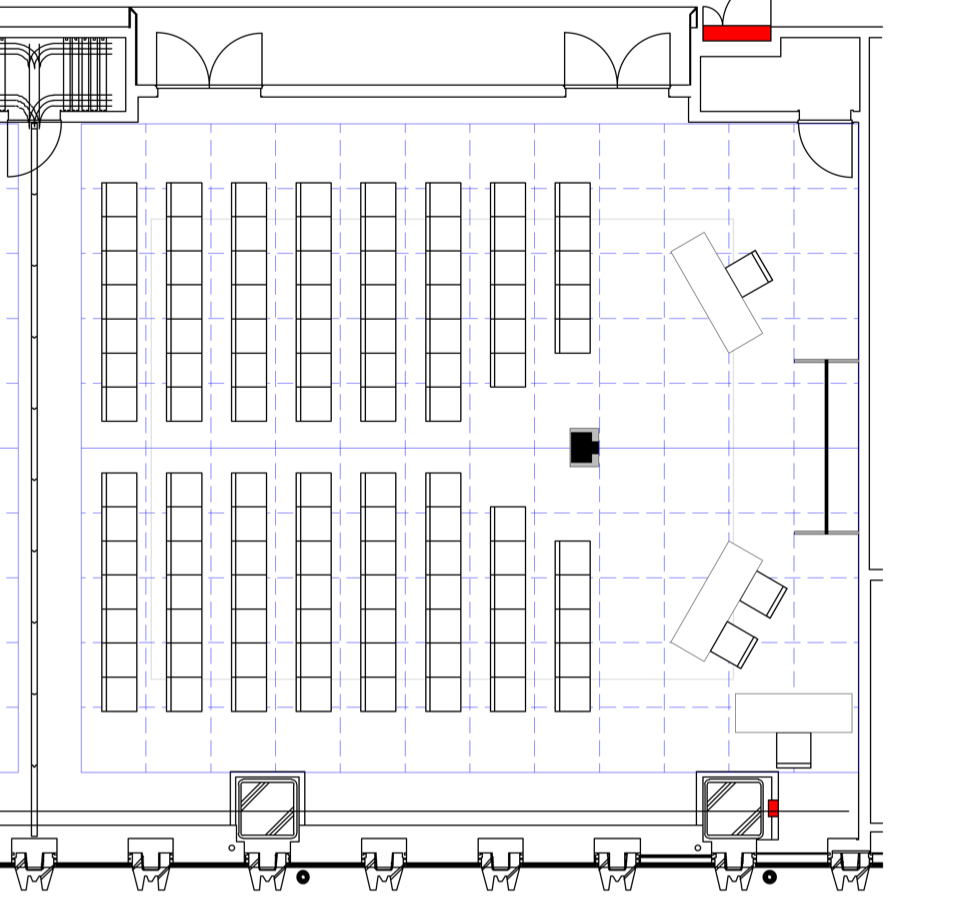 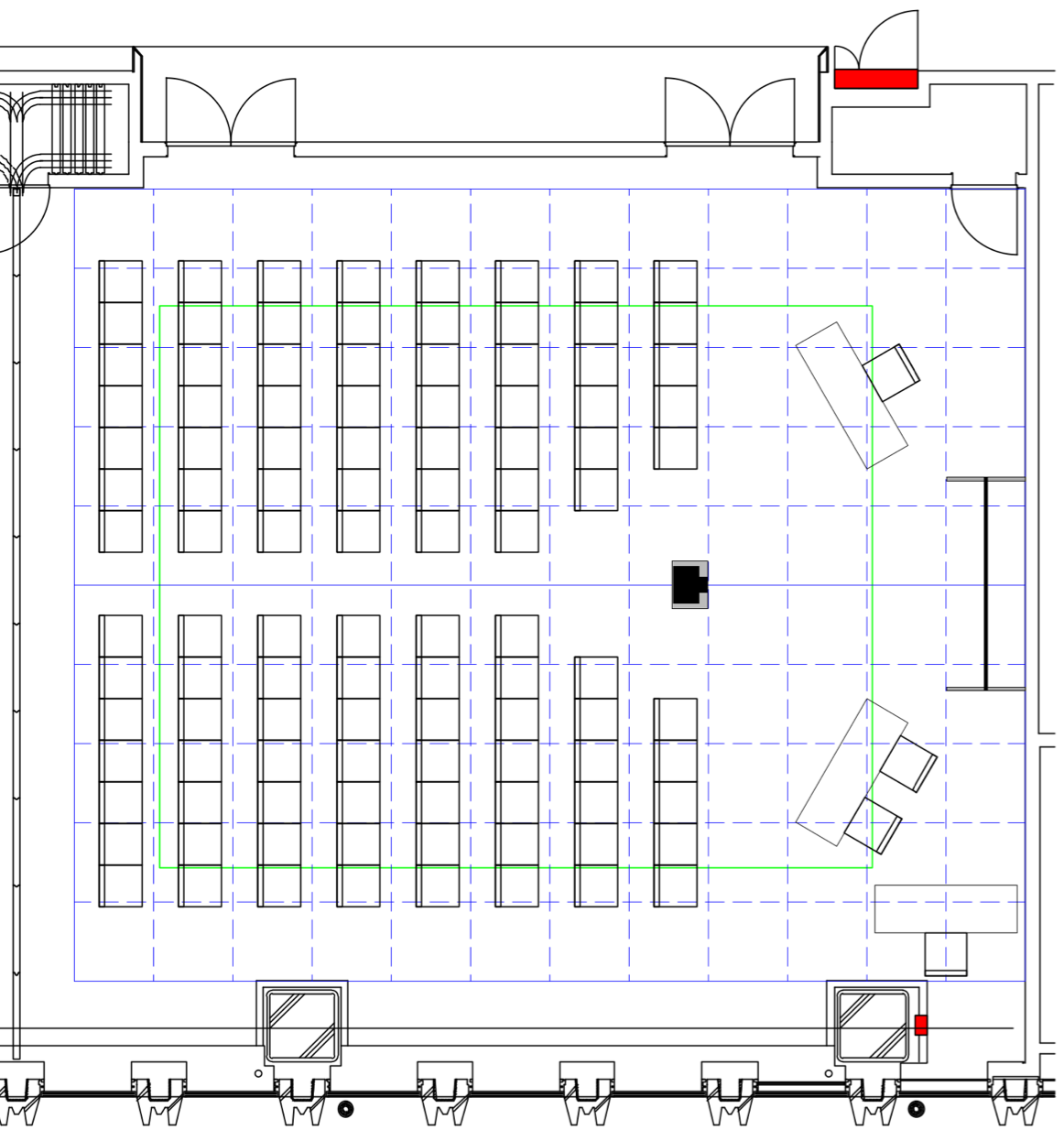 スクリーン
▼
演台（中） w900×d480×h1060
中
司会台 w500×d400×h1100
司
机
机 w1800×d600×h700
イス（スタッキングチェア）
■持込み備品、要望等記入欄　持込み備品、運営・進行・備品等への要望があればご記入ください。
※ご提出頂いたレイアウトは、前後のプログラムやその他の条件により変更いただく場合がありますので、予めご承知おきください。
■基本レイアウト
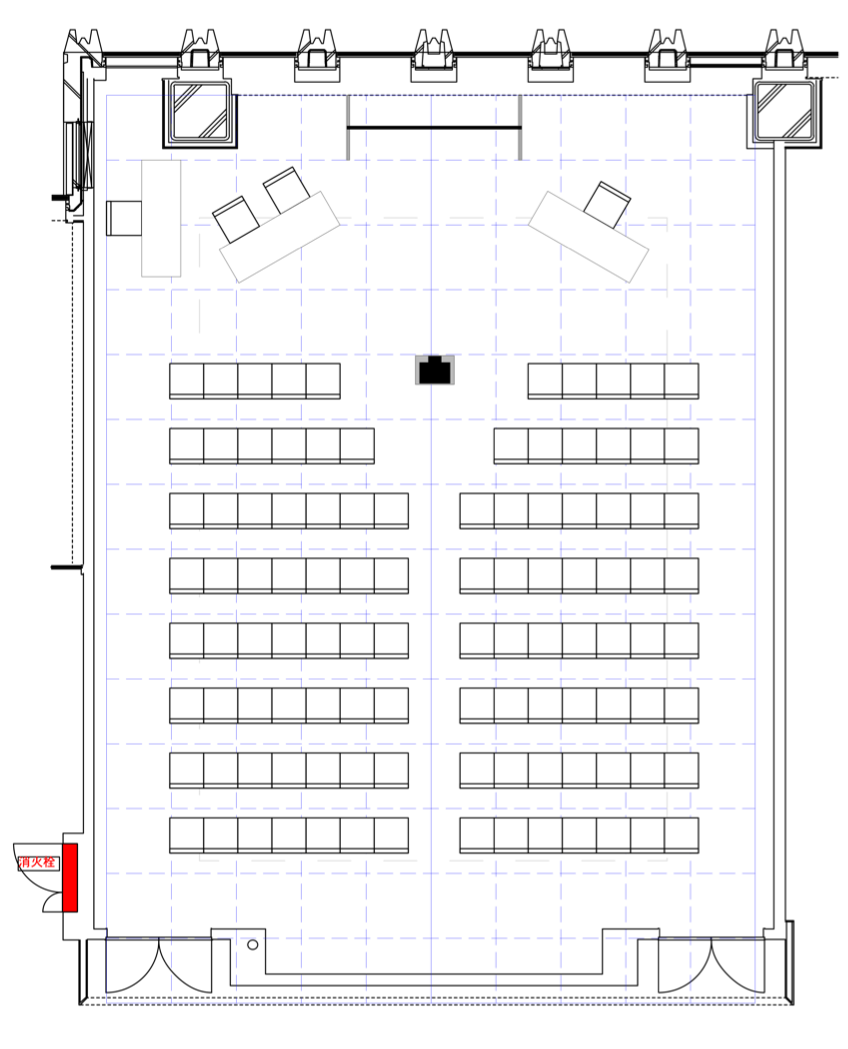 ■レイアウト記入欄　ステージ部分の基本配置を記入してください。
レイアウトは1/100で、メッシュは1mです。
演台、司会台は1台

右の図面に希望レイアウトを記入してください。
会場備品は下記の図形をご利用ください。
※縮尺は合わせてますので、　改変しないでください。

PCの設置箇所を図中に記載してください。
※プロジェクターよりスクリーン側

持込み備品は赤塗り図形（記号付与）で配置し、
下欄に仕様をご記入ください。

基本レイアウトのままの場合は、
図中に「基本レイアウト」とご記入ください。

セッションの途中でセットチェンジがある場合は、
このページを複製して全てのセット図を
作成ください。
A3 1/100
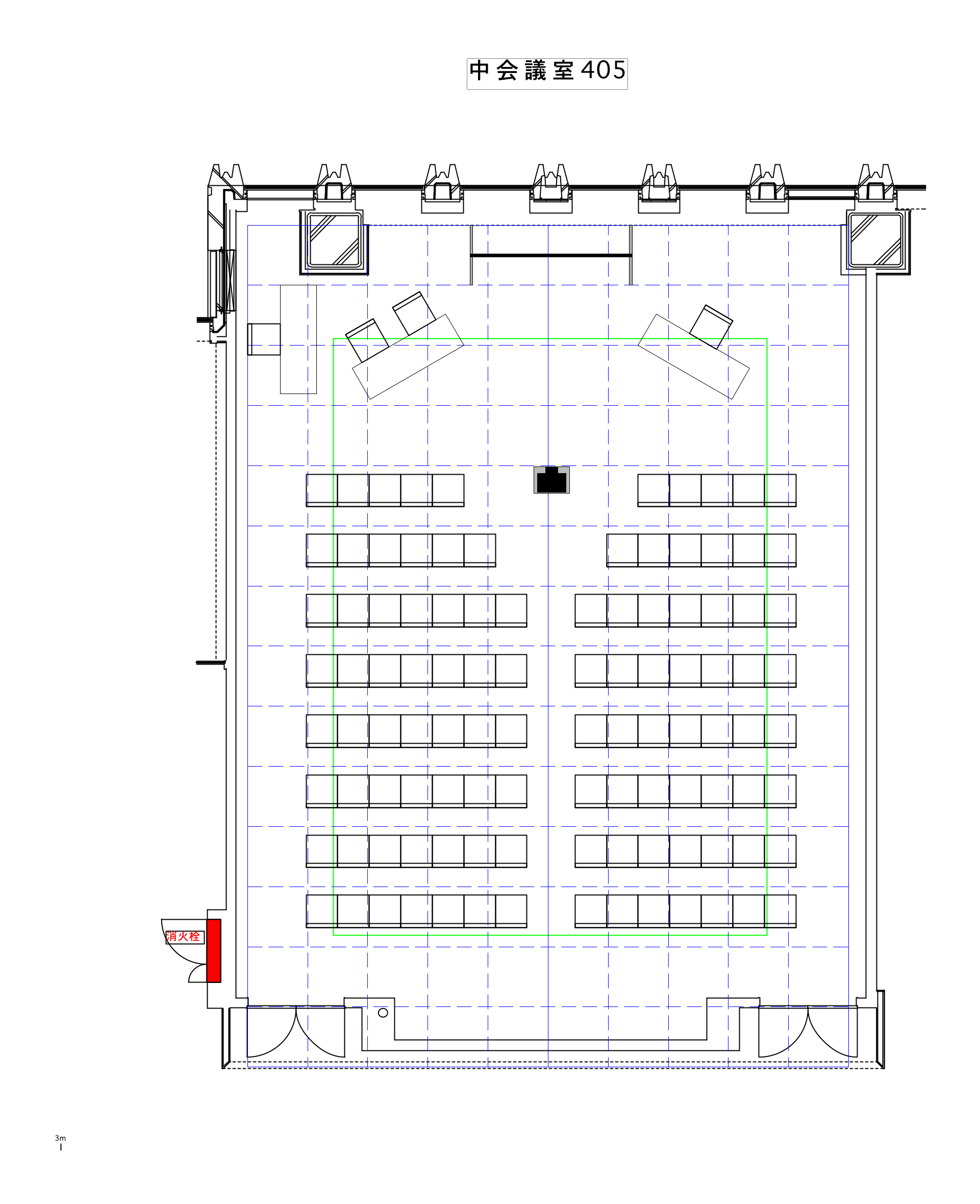 スクリーン
▼
演台（中） w900×d480×h1060
中
司会台 w500×d400×h1100
司
机
机 w1800×d600×h700
イス（スタッキングチェア）
■持込み備品、要望等記入欄　持込み備品、運営・進行・備品等への要望があればご記入ください。
※ご提出頂いたレイアウトは、前後のプログラムやその他の条件により変更いただく場合がありますので、予めご承知おきください。
■基本レイアウト
406会議室
407会議室
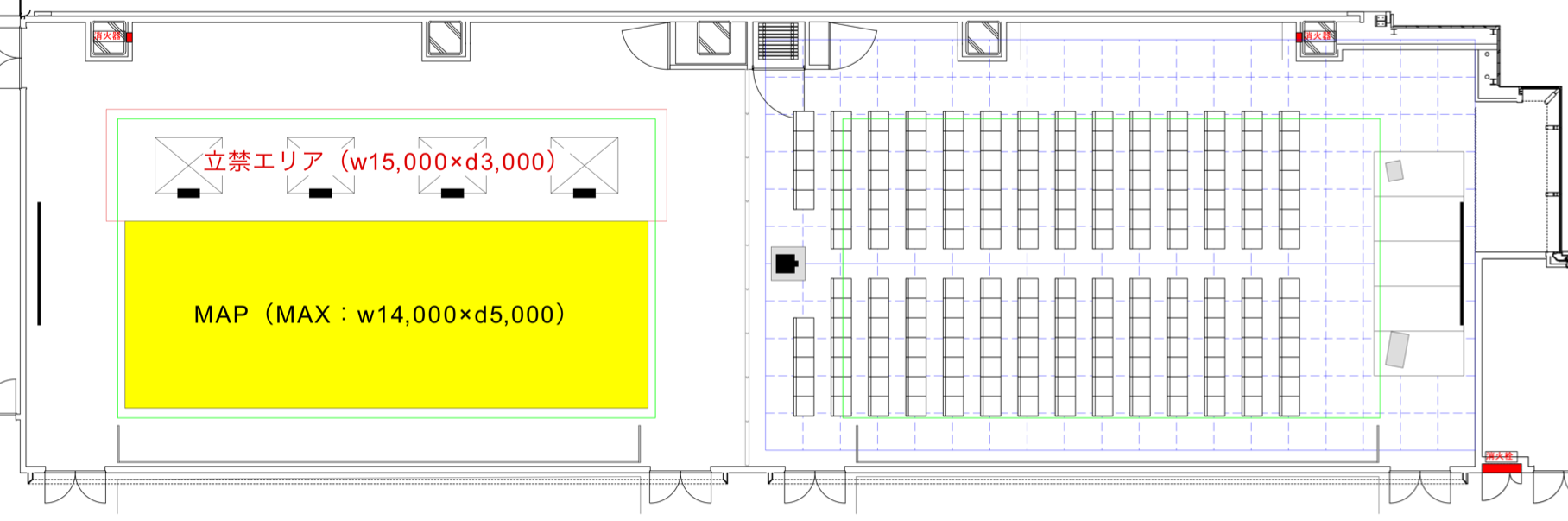 ■レイアウト記入欄　ステージ部分の基本配置を記入してください。
レイアウトは1/150で、メッシュは1mです。演台、司会台は1台

右の図面に希望レイアウトを記入してください。
会場備品は下記の図形をご利用ください。
※縮尺は合わせてますので、改変しないでください。

PCの設置箇所を図中に記載してください。
※ステージ上、もしくはステージ袖近辺

持込み備品は赤塗り図形（記号付与）で配置し、
下欄に仕様をご記入ください。

基本レイアウトのままの場合は、
図中に「基本レイアウト」とご記入ください。

セッションの途中でセットチェンジがある場合は、
このページを複製して全てのセット図を
作成ください。
A3 1/150
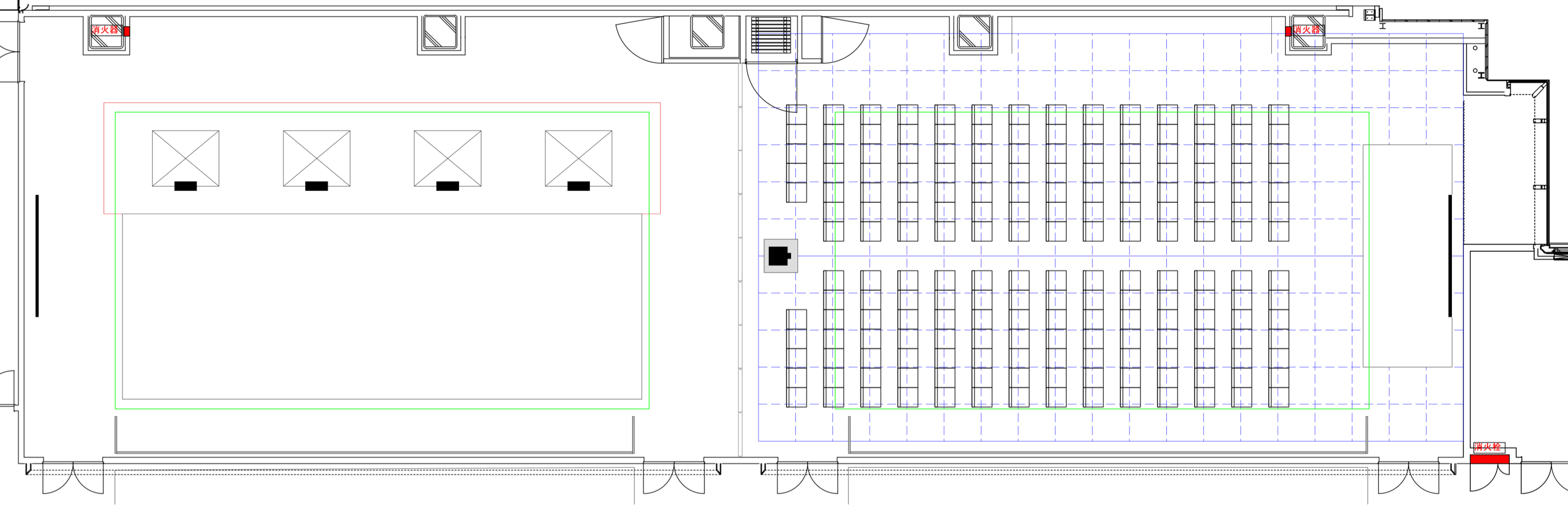 スクリーン
▼
演台（中） w900×d480×h1060
中
司会台 w500×d400×h1100
司
机
机 w1800×d600×h700
イス（スタッキングチェア）
■持込み備品、要望等記入欄　持込み備品、運営・進行・備品等への要望があればご記入ください。
※ご提出頂いたレイアウトは、前後のプログラムやその他の条件により変更いただく場合がありますので、予めご承知おきください。
■基本レイアウト
■レイアウト記入欄　部屋の基本配置を記入してください。
レイアウトは1/100で、メッシュは1mです。
演台、司会台は1台

右の図面に希望レイアウトを記入してください。
会場備品は下記の図形をご利用ください。
※縮尺は合わせてますので、　改変しないでください。

PCの設置箇所を図中に記載してください。
※プロジェクターよりスクリーン側

持込み備品は赤塗り図形（記号付与）で配置し、
下欄に仕様をご記入ください。

基本レイアウトのままの場合は、
図中に「基本レイアウト」とご記入ください。

ワークショップの途中でセットチェンジがある場合は、
このページを複製して全てのセット図を
作成ください。
A3 1/100
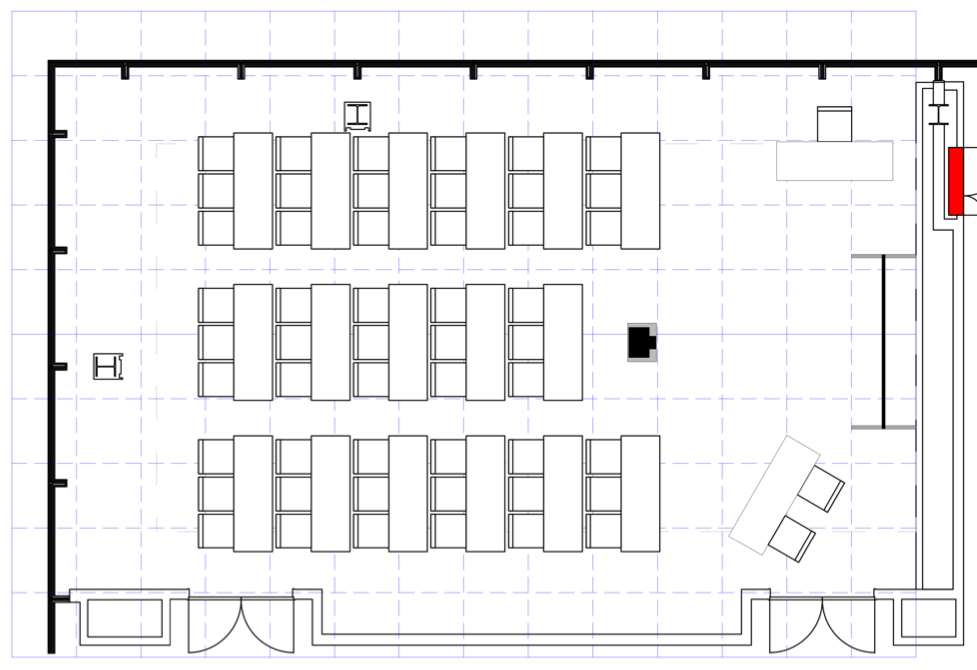 スクリーン
▼
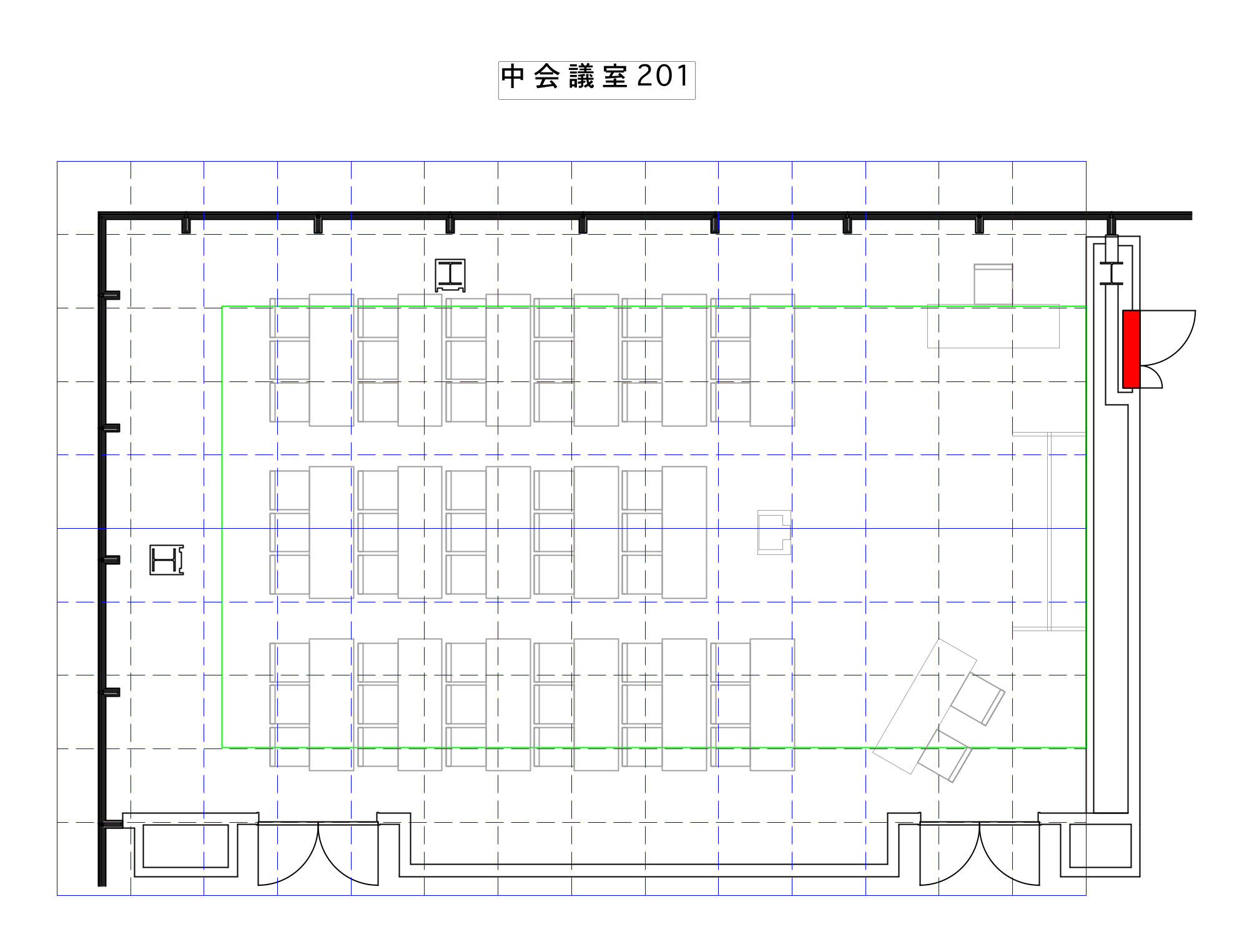 演台（中） w900×d480×h1060
中
司会台 w500×d400×h1100
司
机
机 w1800×d600×h700
イス（スタッキングチェア）
■持込み備品、要望等記入欄　持込み備品、運営・進行・備品等への要望があればご記入ください。
※ご提出頂いたレイアウトは、前後のプログラムやその他の条件により変更いただく場合がありますので、予めご承知おきください。
■基本レイアウト
■レイアウト記入欄　部屋の基本配置を記入してください。
レイアウトは1/100で、メッシュは1mです。

右の図面に希望レイアウトを記入してください。
会場備品は下記の図形をご利用ください。
※縮尺は合わせてますので、　改変しないでください。

PCの設置箇所を図中に記載してください。
※プロジェクターよりスクリーン側

持込み備品は赤塗り図形（記号付与）で配置し、
下欄に仕様をご記入ください。

基本レイアウトのままの場合は、
図中に「基本レイアウト」とご記入ください。

ワークショップの途中でセットチェンジがある場合は、
このページを複製して全てのセット図を
作成ください。
A3 1/100
408A
408B
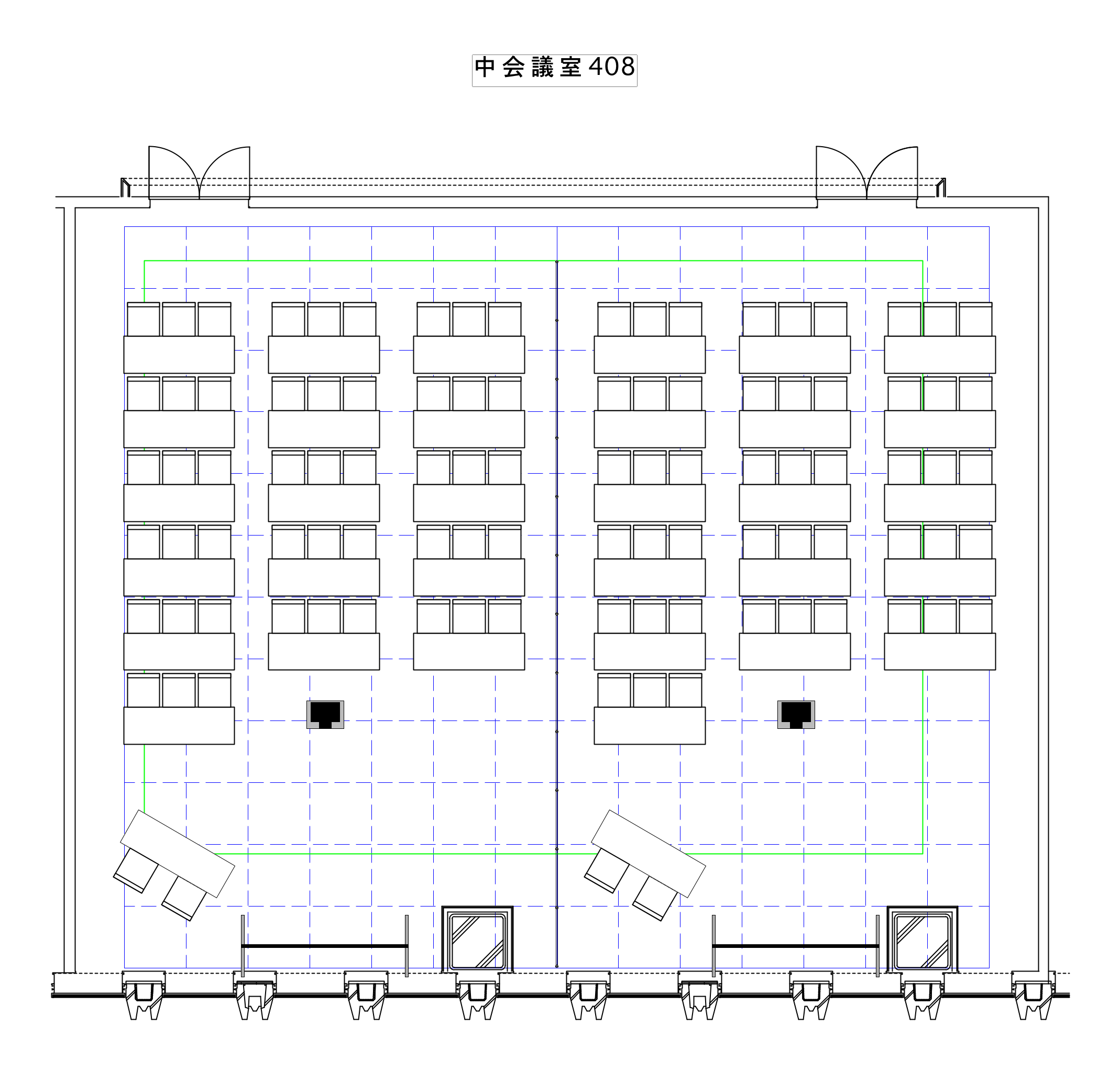 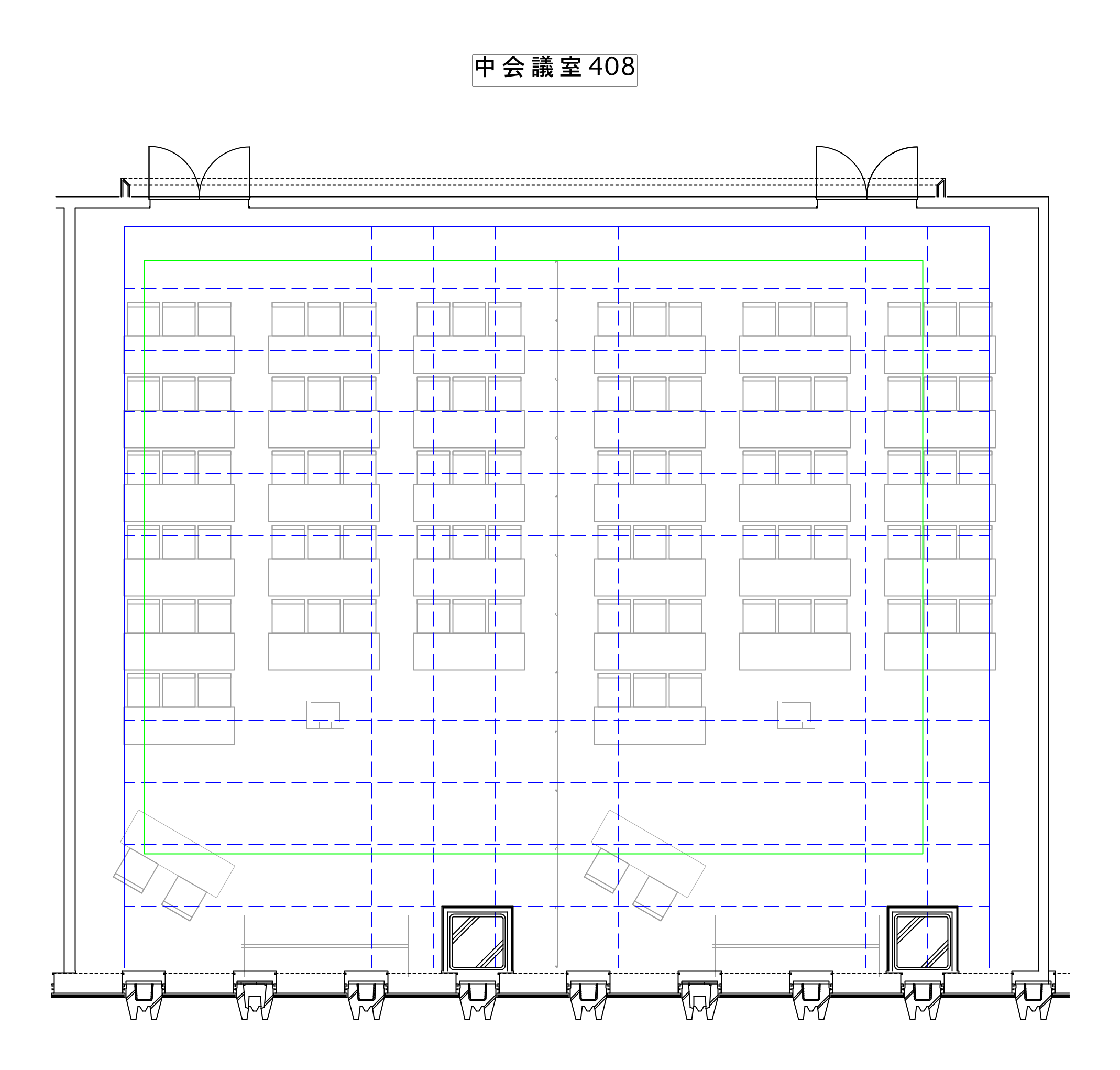 ▲
スクリーン
机
机 w1800×d600×h700
↑
LAN
イス（スタッキングチェア）
■持込み備品、要望等記入欄　持込み備品、運営・進行・備品等への要望があればご記入ください。
※ご提出頂いたレイアウトは、前後のプログラムやその他の条件により変更いただく場合がありますので、予めご承知おきください。
■基本レイアウト
■レイアウト記入欄　部屋の基本配置を記入してください。
レイアウトは1/100で、メッシュは1mです。

右の図面に希望レイアウトを記入してください。
会場備品は下記の図形をご利用ください。
※縮尺は合わせてますので、　改変しないでください。

PCの設置箇所を図中に記載してください。
※プロジェクターよりスクリーン側

持込み備品は赤塗り図形（記号付与）で配置し、
下欄に仕様をご記入ください。

基本レイアウトのままの場合は、
図中に「基本レイアウト」とご記入ください。

ワークショップの途中でセットチェンジがある場合は、
このページを複製して全てのセット図を
作成ください。
A3 1/100
408A
408B
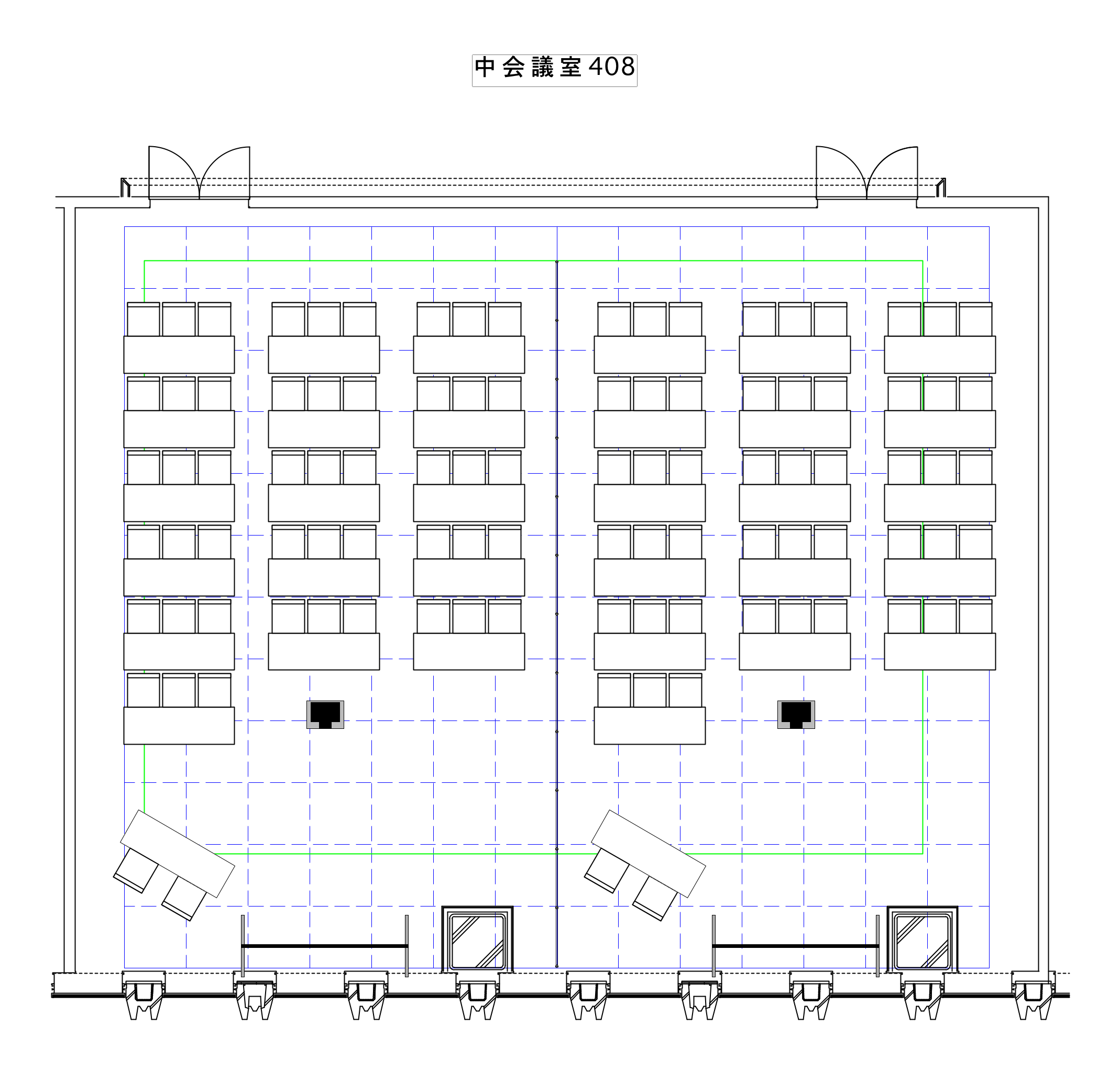 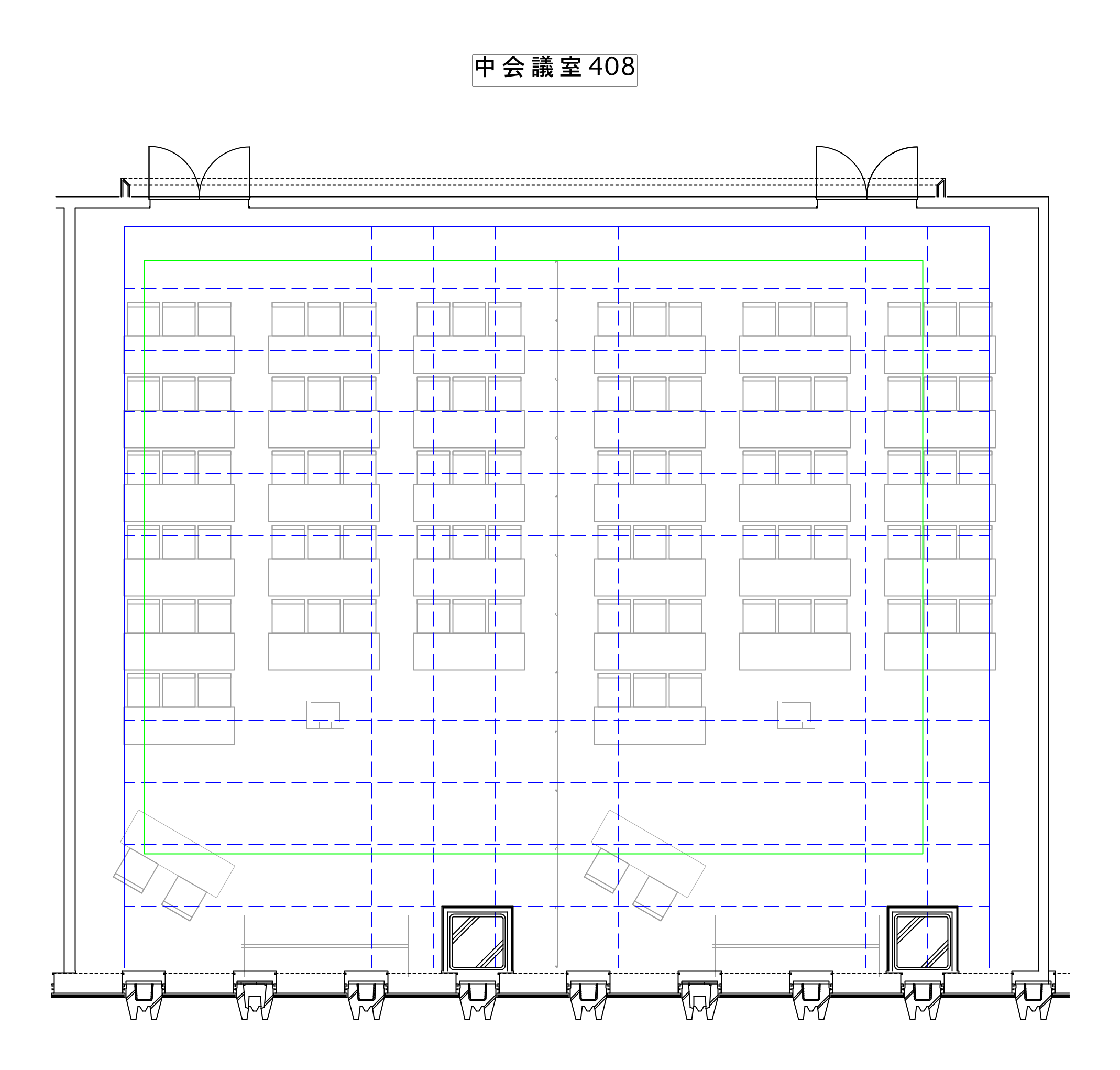 ←LAN
▲
スクリーン
机
机 w1800×d600×h700
イス（スタッキングチェア）
■持込み備品、要望等記入欄　持込み備品、運営・進行・備品等への要望があればご記入ください。
※ご提出頂いたレイアウトは、前後のプログラムやその他の条件により変更いただく場合がありますので、予めご承知おきください。
■基本レイアウト
■レイアウト記入欄　部屋の基本配置を記入してください。
レイアウトは1/100で、メッシュは1mです。

右の図面に希望レイアウトを記入してください。
会場備品は下記の図形をご利用ください。
※縮尺は合わせてますので、　改変しないでください。

PCの設置箇所を図中に記載してください。
※プロジェクターよりスクリーン側

持込み備品は赤塗り図形（記号付与）で配置し、
下欄に仕様をご記入ください。

基本レイアウトのままの場合は、
図中に「基本レイアウト」とご記入ください。

ワークショップの途中でセットチェンジがある場合は、
このページを複製して全てのセット図を
作成ください。
A3 1/100
409A
409B
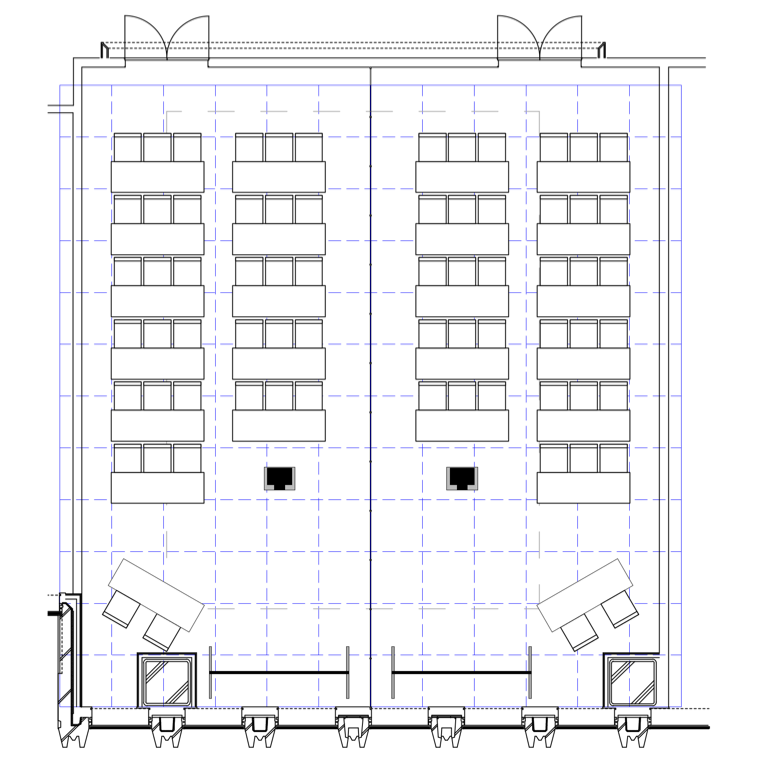 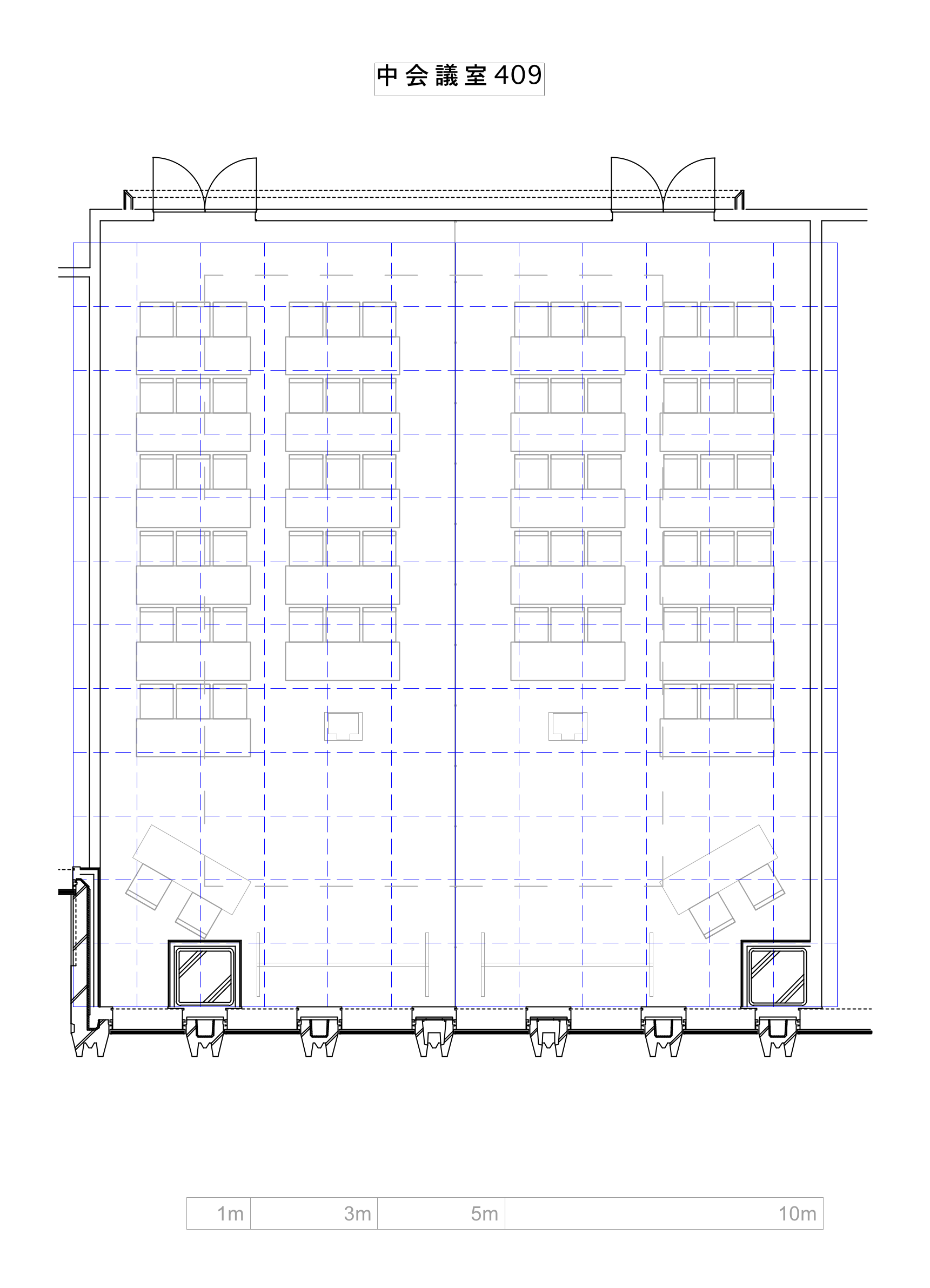 ←LAN
▲
スクリーン
机
机 w1800×d600×h700
イス（スタッキングチェア）
■持込み備品、要望等記入欄　持込み備品、運営・進行・備品等への要望があればご記入ください。
※ご提出頂いたレイアウトは、前後のプログラムやその他の条件により変更いただく場合がありますので、予めご承知おきください。
■基本レイアウト
■レイアウト記入欄　部屋の基本配置を記入してください。
レイアウトは1/100で、メッシュは1mです。

右の図面に希望レイアウトを記入してください。
会場備品は下記の図形をご利用ください。
※縮尺は合わせてますので、　改変しないでください。

PCの設置箇所を図中に記載してください。
※プロジェクターよりスクリーン側

持込み備品は赤塗り図形（記号付与）で配置し、
下欄に仕様をご記入ください。

基本レイアウトのままの場合は、
図中に「基本レイアウト」とご記入ください。

ワークショップの途中でセットチェンジがある場合は、
このページを複製して全てのセット図を
作成ください。
A3 1/100
409A
409B
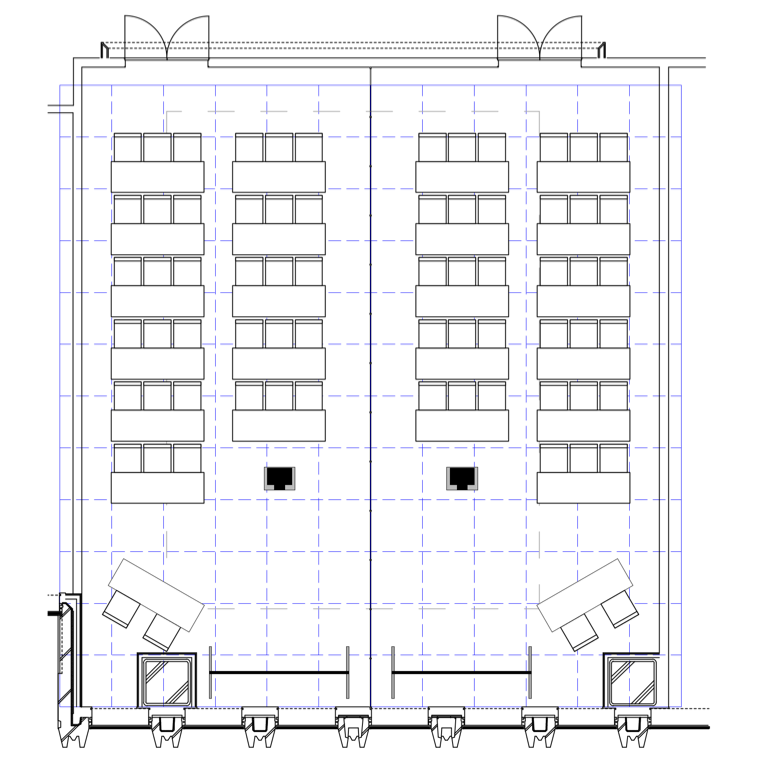 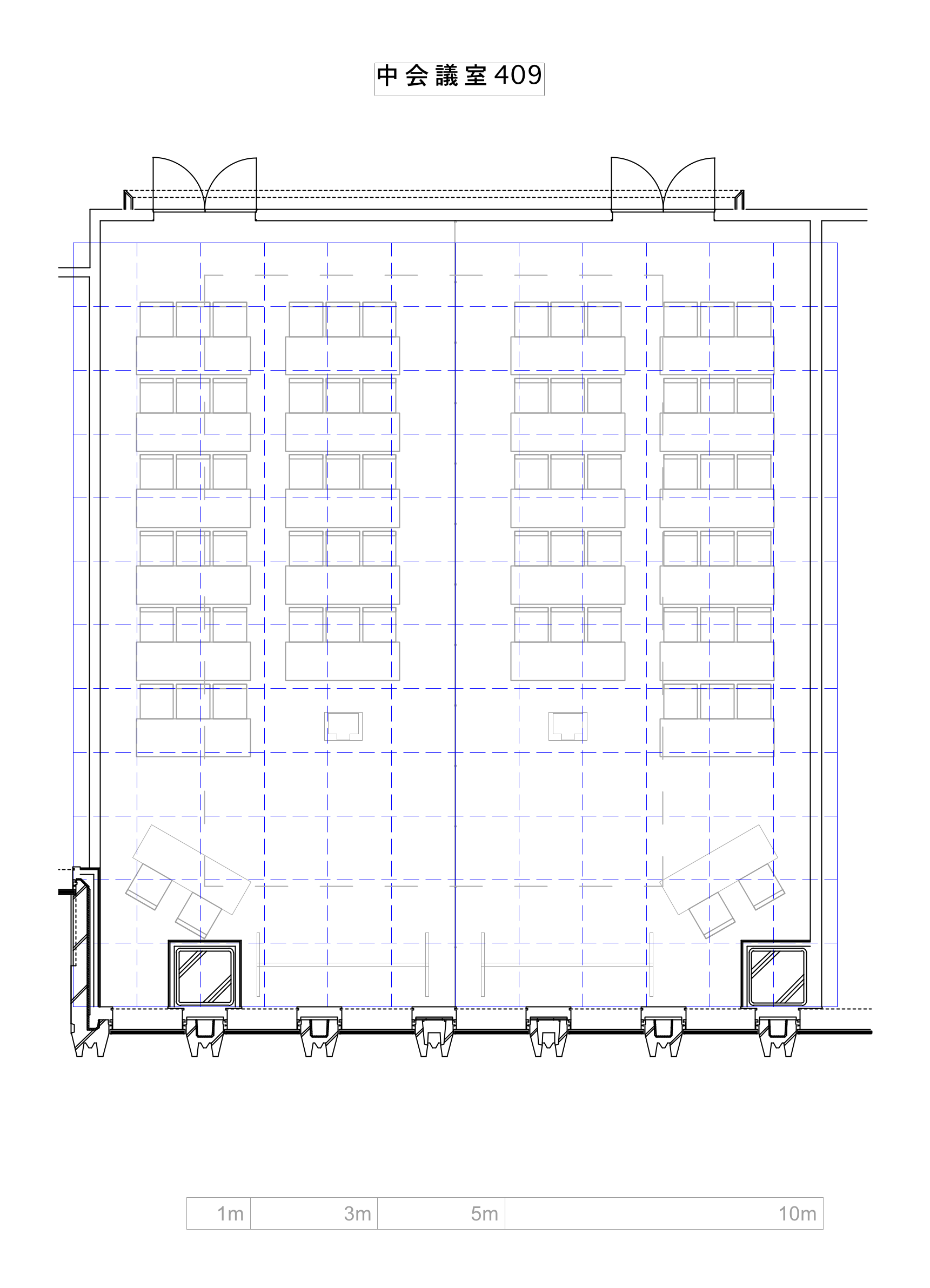 ▲
スクリーン
机
机 w1800×d600×h700
↑
LAN
イス（スタッキングチェア）
■持込み備品、要望等記入欄　持込み備品、運営・進行・備品等への要望があればご記入ください。
※ご提出頂いたレイアウトは、前後のプログラムやその他の条件により変更いただく場合がありますので、予めご承知おきください。
■基本レイアウト
■レイアウト記入欄　テント内の基本配置を記入してください。
レイアウトは1/25で、メッシュは1mです。

右の図面に希望レイアウトを記入してください。
会場備品は右記の図形をご利用ください。
※縮尺は合わせてますので、改変しないでください。

持込み備品は赤塗り図形（記号付与）で配置し、下欄に仕様をご記入ください。
基本レイアウトのままの場合は、図中に「基本レイアウト」とご記入ください。

ワークショップの途中でセットチェンジがある場合は、このページを複製して全てのセット図を作成ください。
A3 1/25
机
机 w1800×d450×h700
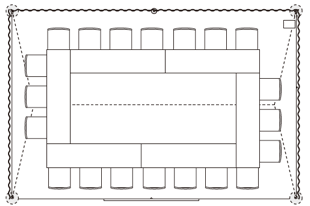 イス（スタッキングチェア）
■持込み備品、要望等記入欄　持込み備品、運営・進行・備品等への要望があればご記入ください。
※ご提出頂いたレイアウトは、前後のプログラムやその他の条件により変更いただく場合がありますので、予めご承知おきください。